Virtual Enrollment Self-Audit
Community College Executive Forum
Community College Executive Forum
Project Manager
Logan Morris
Director
Larisa Hussak, PhD
Managing Director
Megan Adams, PhD
Table of Contents
Introduction to the Virtual Enrollment Audit	. . . . . . . . . . . . . . . . . . . . . . . . . . . . . . . . . . . . . . 4
Secret Shopper Profile and Pre-Visit Questions	. . . . . . . . . . . . . . . . . . . . . . . . . . . . . . . . . . . .5
Instructions for Your Self-Audit	. . . . . . . . . . . . . . . . . . . . . . . . . . . . . . . . . . . . . . . . . . . . . . .6
During Your Virtual Enrollment . . . . . . . . . . . . . . . . . . . . . . . . . . . . . . . . . . . . . . . . . . . . . . .7
Next Steps	. . . . . . . . . . . . . . . . . . . . . . . . . . . . . . . . . . . . . . . . . . . . . . . . . . . . . . . . . . . . 17
Introduction to the Virtual Enrollment Audit
For Many Students, Onboarding Is a Complex Web of Services
Every year, many community colleges lose over half of all applicants before the semester even begins. Despite efforts to improve customer service and create more welcoming environments, community colleges still require students to navigate complex processes and policies. Mazes of offices, forms, and new terms can discourage students and delay their progress toward enrollment. 
























In the wake of COVID-19, the college website and virtual enrollment process have replaced the physical functions of the campus and staff. However, the hurdles to enrollment listed above are often accentuated in a virtual environment, and students will likely encounter even more hurdles from the transition to an entirely remote enrollment. Beyond updating their website, community colleges must also update enrollment processes for this new remote reality. This self-audit, which is adapted from EAB’s Enrollment Pain Points (Secret Shopper) Audit Service, provides institutions with the tools to self-audit their own virtual enrollment and onboarding function and leads to an EAB generated report that highlights the most pertinent problems and solutions.
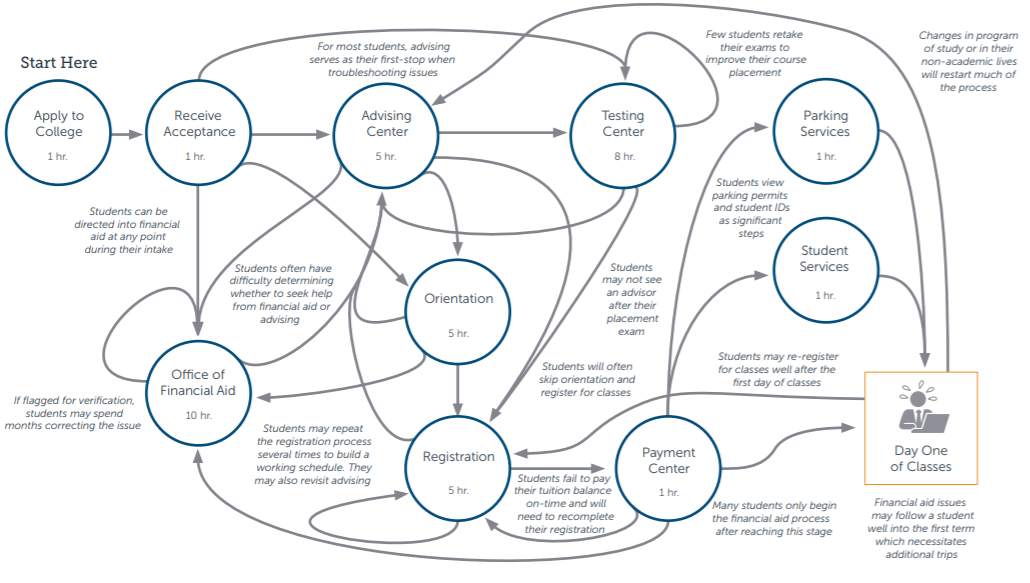 EAB’s Virtual Enrollment Self-Audit Allows Institutions to Right-Set Onboarding Processes
Source: EAB interviews and analysis.
Secret Shopper Profile and Pre-Visit Questions
Who Is A Secret Shopper? –What are their characteristics and behaviors?
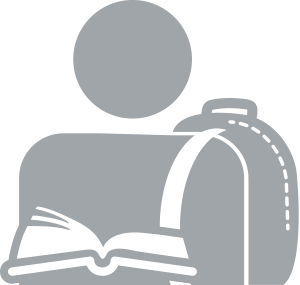 A secret shopper can be anyone! A family member of an administrator, a friend, a neighbor, or anyone who has not yet enrolled (and has no plans of enrolling) at your institution.
Secret shoppers aim to experience the onboarding process as a student who is brand new to higher education – it’s a good idea to pick someone with limited knowledge of your institution and its inner workings.
EAB recommends that secret shoppers adopt a profile that fits the college’s current enrollment needs, which may mean having multiple secret shoppers with separate personas. The most pertinent in the era of COVID are an adult student potentially looking to upskill, a transient student who would normally attend another institution, and a recent high school graduate questioning the value of higher education in a socially distanced world. We recommend a secret shopper not choose to major in fields that require pre-requisites, such as nursing programs. This allows secret shoppers to not only progress through the maximum amount of onboarding steps possible, but also sets them up as a prospect in need of more advice.
Critical Questions to Answer Before Deploying a Secret Shopper
In which term should the secret shopper attempt to enroll?
Have you undergone any recent reforms or changed any significant part of the enrollment process or website? If yes, note these processes for the secret shopper so they can ensure they’re auditing them specifically.
Examples of processes that CCEF partners have asked us to look into: 
How staff or the website describes a recently-implemented promise program
Volume and origin of follow-up text messages and emails
A recently changed advising model
COVID-19 related policies (e.g., mode of instruction, cost changes, start dates)
Is there a particular persona you would like your secret shopper to take on or a specific major they should apply for? (As noted above, we recommend sticking with a major that does not have pre-requisites. However, institutions may choose to have a student see the onboarding experience from a specific point of view, such as that of a veteran or a student in a specific pathway that has recently been revamped.)
Source: EAB interviews and analysis.
Instructions for a Secret Shopper
What To Do During Your Virtual Enrollment Process
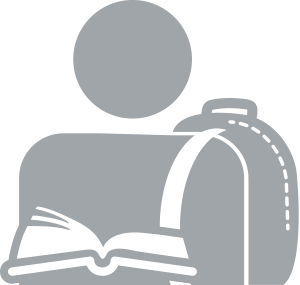 On your chosen audit day, visit the website and proceed through as many of the steps listed on this page as possible. * The seven steps below are the most common onboarding steps virtual applicants encounter at partner institutions. If your college does not participate in a particular step, skip the step and make a note of this in your audit notes.
Pages 7 – 13 of this report outline the baseline state that you should experience and a checklist of key questions. As you move through the audit, check off the items that you experienced.
Take notes at each stage of your visit on pages 14 and 15.
Make sure you save any and all collateral that you are given during your visit (including course catalogs, how-to worksheets, etc.) and note this collateral and other communication on page 16.
After your audit, navigate to page 17 for next steps.
Virtual Secret Shopper Enrollment Steps
1
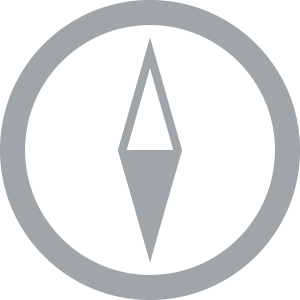 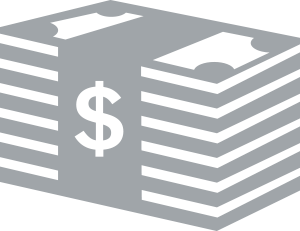 5
Financial Aid and Costs
Welcome and Website Navigation
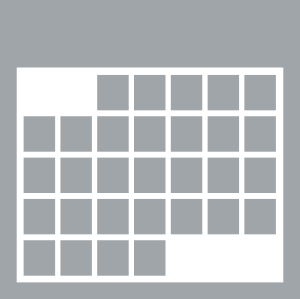 2
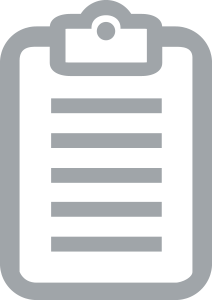 6
Scheduling and Registration
Application and Admissions
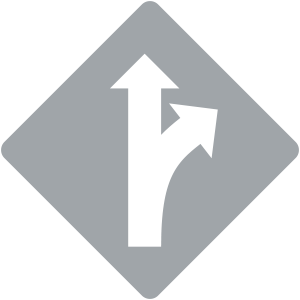 3
7
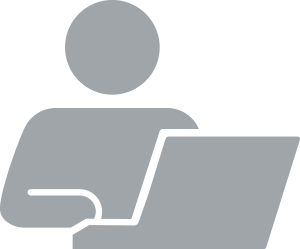 Advising and Career Counseling
Post-Registration Engagement
4
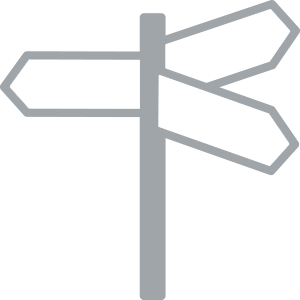 Orientation
Source: EAB interviews and analysis.
Welcome and Website Navigation
Baseline Expectations: 
The baseline student experience of the Welcome and Website Navigation phase is one in which students easily find all the information they seek (e.g., program pages, costs, course remote status) and are guided toward completing the application. On the homepage and throughout the website, students are able to easily find the correct application starting point as well as contact information for further questions. The site should sell the college’s value proposition by connecting the student with relevant student success data and outcomes, testimonials, and clear guidance on plans and policies related to the pandemic (e.g., opening, registration dates). Strong websites will engage students with interactive web content, provide information in an easy-to-read format that speaks to students interests and needs, and highlight valuable guidance related to the pandemic.
Instructions: 
Navigate to the college website as a first-time visitor under the guise of your chosen student persona, and do the same for the mobile site to complete the checklist below. 
Explore the homepage, taking note of how intuitive it is to find commonly needed information (e.g., program pages, tuition and fees, admissions). 
Note your adopted persona (e.g., an adult student potentially looking to upskill) and your chosen program, or whether you entered the process undecided on a program:_______________________________________________________________________________________________________________________________________________________________________________________________________________________________
Checklist: 

Is the homepage geared toward prospective students?

Are you proactively guided to information on issues top of mind to the applicant persona (e.g., cost, transfer, student services)?

Are program pages and the above listed pages available within two clicks or fewer?

Do menus have drop-down and hover effects (i.e., expand to show content without clicking)?

Are menus intuitively organized without overwhelming the applicant (e.g., do menus contain fewer than 20 links?)

Is link to apply clearly visible on the homepage and throughout the website?

Are there multiple means to contact staff or request information?

Are plans, dates, and pandemic-related information for the approaching term easily accessible? 

Is the mobile website optimized for mobile devices (i.e. pages respond to phone orientation, menus open and collapse, phone numbers and contact information provide clickable links, and text is easy to read)?
Check if “yes”
Application and Admissions
Baseline Expectations: 
During the Application and Admissions phase, the baseline student experience is one in which students are easily able to complete an application online, receive an overview of the onboarding process, and progress to the next step in the enrollment process without significant delay. Students also immediately receive a notice of acceptance and a student identification number upon submission of an application. This is a critical step as college enrollment is contingent on these items. 

Instructions: 
Before applying, review the homepage and admissions page. Look for directions for new students, paying attention to calls to apply and advice directed to specific student personas. Note differences, if they exist, between different avenues for application
Complete the application under the guise of your student persona. On page 15, Note the time it takes to complete the application and the outside documents required
Access the webpage from a mobile device and check whether the application opens in a mobile friendly format 
Track all follow up that you receive via mail, email, text, or phone call with the template on page 16
Checklist: 
Is the application accessible directly from the institution’s homepage?

Is a step-by-step list of enrollment steps for new applicants available within one click of the institution’s homepage? 

Is the application free to complete?

Were you able to complete the application in one sitting? 

After application, were you immediately notified of acceptance?

After application, were you immediately provided a student ID number?

After application, did follow-up messaging (e.g., mail, email) also contain a step-by-step list that outlines all onboarding steps? 

In addition to the step-by-step list discussed above, do you receive nudges through calls or texts to complete further onboarding steps?

Are support staff able to answer questions or immediately transfer to someone who can? *Contact the college via email, phone, or chat and ask a question about a future onboarding step (e.g., orientation, program selection). 

Were you provided with help choosing a major (e.g., a link to a career quiz) and/or encouraged to visit the career center before or after your application? 

Is the application optimized for a mobile format such that you are not overwhelmed or lost? The mobile application should respond to phone orientation, be easy to read without the need to zoom, and be easy to complete.
Check if “yes”
Advising and Career Counseling
Baseline Expectations: 
During the Advising and Career Counseling phase, the baseline experience is for students to discuss career and academic goals and best-fit programs with college staff. If your college is still conducting placement tests or using other placement measures, this experience should also involve a placement discussion. At some institutions, these conversations occur within a single office, while on other campuses, students are directed to a separate career services office after speaking with an academic advisor. Meeting the baseline experience for this step requires students have both conversations during onboarding, receive an overview of entry requirements for academic programs of interest, and discuss non-academic considerations for college success (e.g., financial aid). Students should also be directed to the next step in the onboarding process. 

Instructions: 
Request to see an advisor and note whether they require appointments
During the advising conversation, pay attention to whether the advisor explains higher ed terminology and whether they inquire about your out-of-school commitments and career goals
Note whether the advisor provides explicit scheduling and registration instructions or if they indicate where you should go for these instructions
If applicable, note whether the advisor walks through placement test scores or methods and how they affect first semester placement
Note whether the advisor provides you with both a clear understanding of your chosen pathway and a guide to your next steps
Checklist: 

Are you proactively instructed to schedule an advising appointment in post-application communications? 

Do advisors discuss college materials in a clear, higher ed jargon-free manner? *Examples of higher ed jargon: “prerequisite,” “registrar,” “course sequence,” and “subsidized.” 

Do advisors consider your stated career goal when discussing course placement?

Do advisors encourage discussions around best-first courses outside of first semester general education?

Do advisors ask you about your off-campus commitments and responsibilities? 

Do you receive a program map that charts courses from day one to completion?
Check if “yes”
Source: EAB interviews and analysis.
Financial Aid and Costs
Baseline Expectation: 
The baseline virtual student experience involves information on both financial aid and cost. Students can easily identify the concept of financial aid and possible package options on the website, and this information should also be explained by college staff during an institution-prompted conversation. In addition, students also receive instructions to locate and complete the Free Application for Federal Student Aid (FAFSA) and can easily find these on the financial aid webpage. After a discussion with financial aid services or review of the financial aid webpage, students should understand the timeline between FAFSA submission and aid disbursement, as well as a set of next-steps and point of contact for questions. Beyond financial aid, students are provided clear information about their tuition bill and deadline for payment. Students should also receive advice or literature regarding options for tuition payment and purchasing textbooks and other course supplies. Finally, students should be granted a discussion concerning their financial aid status and directed to the next step in the onboarding process. 

Instructions: 
Navigate to the financial aid webpage and program pages for pertinent questions on the checklist
After applying, follow instructions for financial aid 
If no financial aid guidance is provided, contact the financial aid office and inquire about the FAFSA and paying for college, indicating that you’re a new student
Take note of the breadth of advice you’re given concerning the FAFSA and other sources of funding, tuition, fees, deadlines, and the different payment options available to you
Checklist: 

Is an overview of the FAFSA process—including critical information on school codes, tax return information, and step-by-step instructions—present:
On the financial aid webpage?
In follow-up communication?

Are you informed that FAFSA is completely free and that fraudulent websites exist?

Does the financial aid page provide information for who to contact for questions or support?

Are tuition and program related costs clearly provided on program pages?

Are you given an overview of the different types of funding available at the institution (e.g., subsidized and unsubsidized loans, scholarships) and the considerations for each?

Are you given a calendar of important dates to consider for tuition and fee deadlines?

Are you provided with a thorough overview of the different payment plan options available to you?
Check if “yes”
Source: EAB interviews and analysis.
Orientation
Baseline Expectation: 
The baseline student experience during Orientation is one in which students are provided basic information about college policies and procedures, student services, campus resources, other engagement opportunities, and any technological platforms used in class or to distribute institutional communications. Students should also be given an opportunity to ask any unresolved onboarding-related questions during Orientation. Last, they should be directed to the next step in the onboarding process.

Instructions: 
Attend online orientation and take note of availability of sessions, profile of the staff and students who lead it, level of interactivity, and breadth of information you receive
Note any follow-up items that you are provided and whether follow-up is clear and easy to understand
Checklist: 

Is orientation mandatory? 

Is orientation offered on multiple dates and times?

Are diverse faculty, administrator, and student voices and perspectives represented?

Does orientation provide detailed information on where and how students can access critical campus resources and services as well as student life activities?

Does orientation provide any sort of assessment to test student's engagement with the content? 

Is orientation interactive in nature (are students encouraged to ask questions via activities)?

Are follow-up items explicitly marked? 

Are orientation sessions and materials easily available for review, such as through an FAQ with links to each section?
Check if “yes”
Source: EAB interviews and analysis.
Scheduling and Registration
Baseline Expectation: 
The baseline student experience during Scheduling and Registration is one in which students are able to set their schedules and register for course sections without significant delay. During Scheduling, students should be able to discuss non-academic obligations outside of school with staff members to set the right course load, class times, and course modality for their needs. 

Instructions: 
Note whether you receive explicit information on how to build a schedule—this can occur at one of many points in the onboarding process
Pay close attention to whether you are asked about your out-of-school commitments as you build the schedule
Note whether staff explain higher ed jargon during the building of your schedule
Checklist: 

Are course scheduling and registration resources:
Easily found on the website?
Intuitive and easy to follow?

Are you proactively provided explicit instructions on how to navigate course scheduling and registration (this can occur at one of many points in the onboarding process, including in an advising discussion or during orientation)?

Do course scheduling and registration resources:
Explain how to build a schedule?
Discuss out-of-school commitments and other timing considerations? 
Explain higher ed-related jargon? (Credit hours, online or in-person modality, schedule-related acronyms, etc.)?
Explain the difference between part and full-time status, and the consequences for financial aid and completion timelines?

Is information on programs’ required courses easily accessible?

Are sample course pathways provided with a map or template that shows what courses you will take to finish your program? 

Do you have an opportunity to discuss the scheduling and registration process/trouble shoot with a person?
Check if “yes”
Source: EAB interviews and analysis.
Post-Registration Engagement
Baseline Expectation:
After advising, scheduling, financial aid, and orientation, a baseline enrollment process—especially a virtual one—relies on a final step that involves student support and faculty action. In this step, students should be aware of their first day of class, be introduced to each class’s instructor, and understand what is required for success in a remote environment, including class materials and expectations.    

Instructions: 
Beyond registration, continue recording communication from the college, paying special attention to communication related to college success
Checklist: 

Are you provided instruction on how to succeed in online learning (e.g., how to use the LMS, what are successful learning strategies, how to access resources)? * This could also occur during orientation or advising. 

Are you aware of your first day of class for each course?

Are you aware of technology and materials requirements for courses?

Are you provided contact information for each course instructor?
Check if “yes”
Source: EAB interviews and analysis.
Secret Shopper Notes 1 of 2
Use the space provided to qualify or detail any of your experiences or checklist items in each section you complete. For example, there is an application link clearly visible on the homepage and admissions pages but not on program pages, staff do provide an enrollment checklist but it is inaccurate or inadequate, you are provided with a thorough overview of different payment plan options available to you but only after repeatedly asking for such an overview. Note these and other such experiences not captured by the checklist.
Welcome and Website Navigation
Application and Admissions
Financial Aid and Costs
Secret Shopper Notes 2 of 2
Advising and Career Counseling
Orientation
Scheduling and Registration
Post-Registration Engagement
Record of College Follow-Up
Use this table to track all communication from the college. For the “Call to Action,” column, note whether the communication encouraged you to complete an enrollment action (e.g., Call ___ to schedule an advising appointment, click here for FAFSA guidance.)
Next Steps
What’s Next? Things to check before you hand off your report to an EAB researcher and timeline for report delivery.
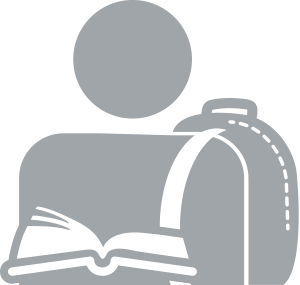 Congratulations! You’ve completed the self-audit portion of this report. Before you submit your findings to EAB, check to make sure that the following items have been completed:
You’ve checked all applicable boxes for each step that you were able to complete
You’ve taken notes to provide further context behind each step you were able to complete
You’ve compiled any collateral that you received during your visit
You’ve recorded any follow up you received in the weeks following your visit through mail, email, phone, or text
Timeline for Report Creation and Delivery
PLEASE ALLOW 3 TO 4 WEEKS FOR FOLLOW UP AND REPORT CREATION
RESULTS DELIVERY AND OPPORTUNITY FOR FOLLOW UP
Institution turns in Findings from Self-Audit to EAB
EAB researcher reviews your institution’s results and evaluates performance and best practices for each
Strategic Leader delivers the report and can schedule follow-up for clarification or further discussion of resources and strategies.
EAB researcher compiles report targeting biggest pain points and provides resources and advice to tackle most urgent areas
Source: EAB interviews and analysis.